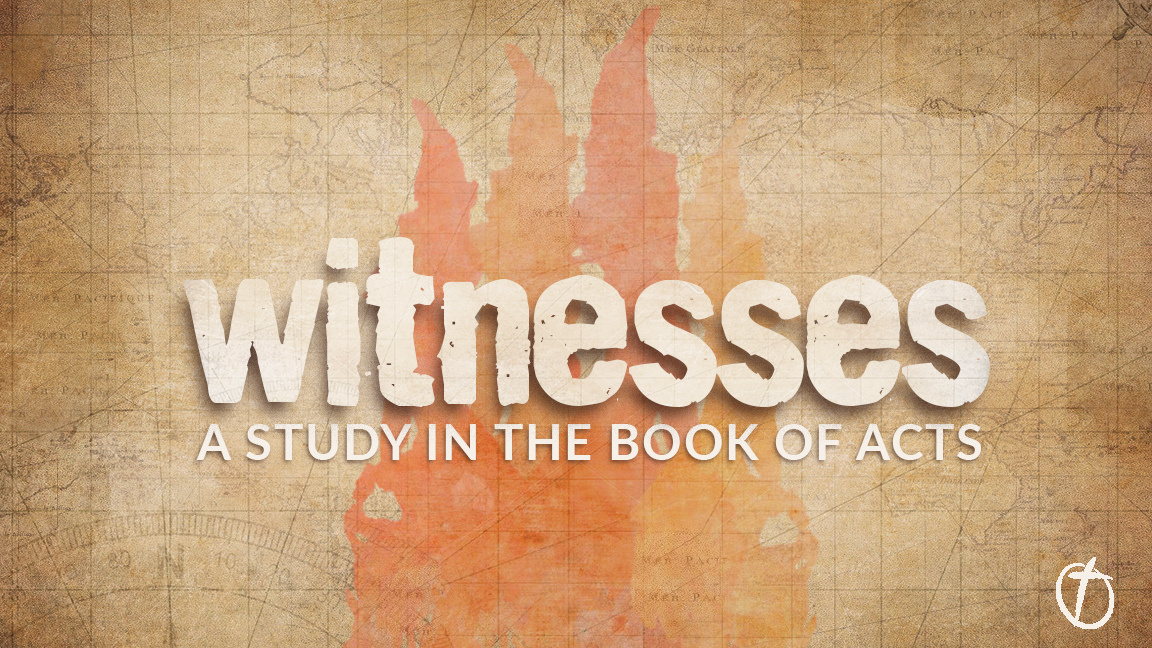 Shaken From Despair to Joy
Acts 16:25-40
one moment we feel on top of the world, only to find ourselves in the lowest valley moments later
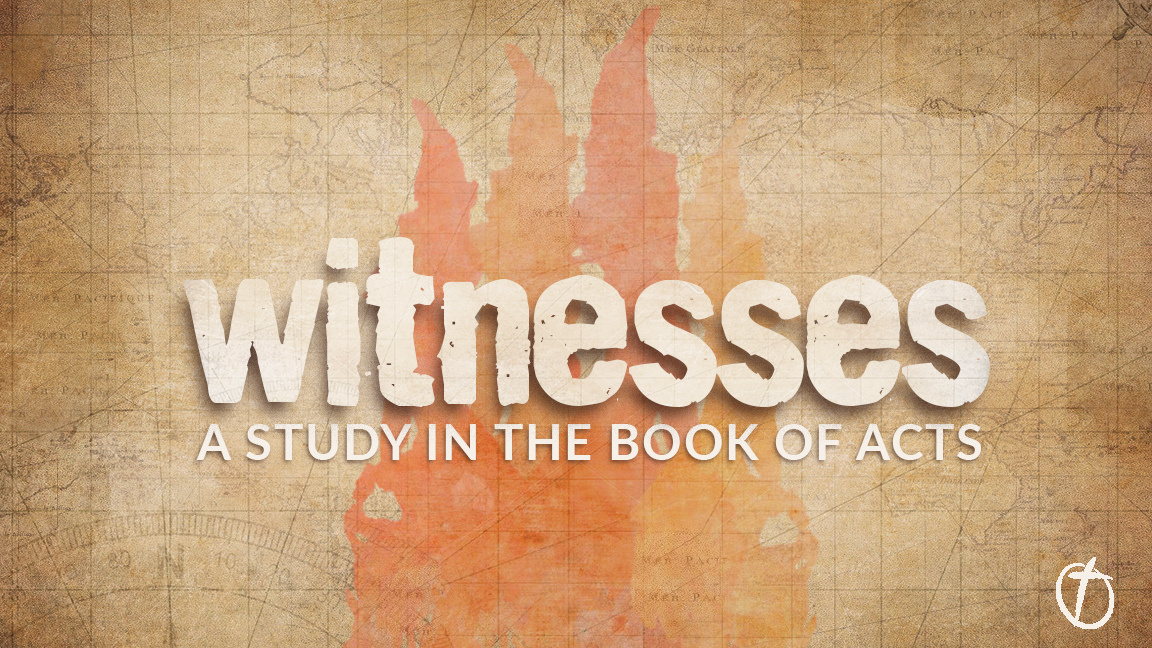 Shaken From Despair to Joy
Acts 16:25-40
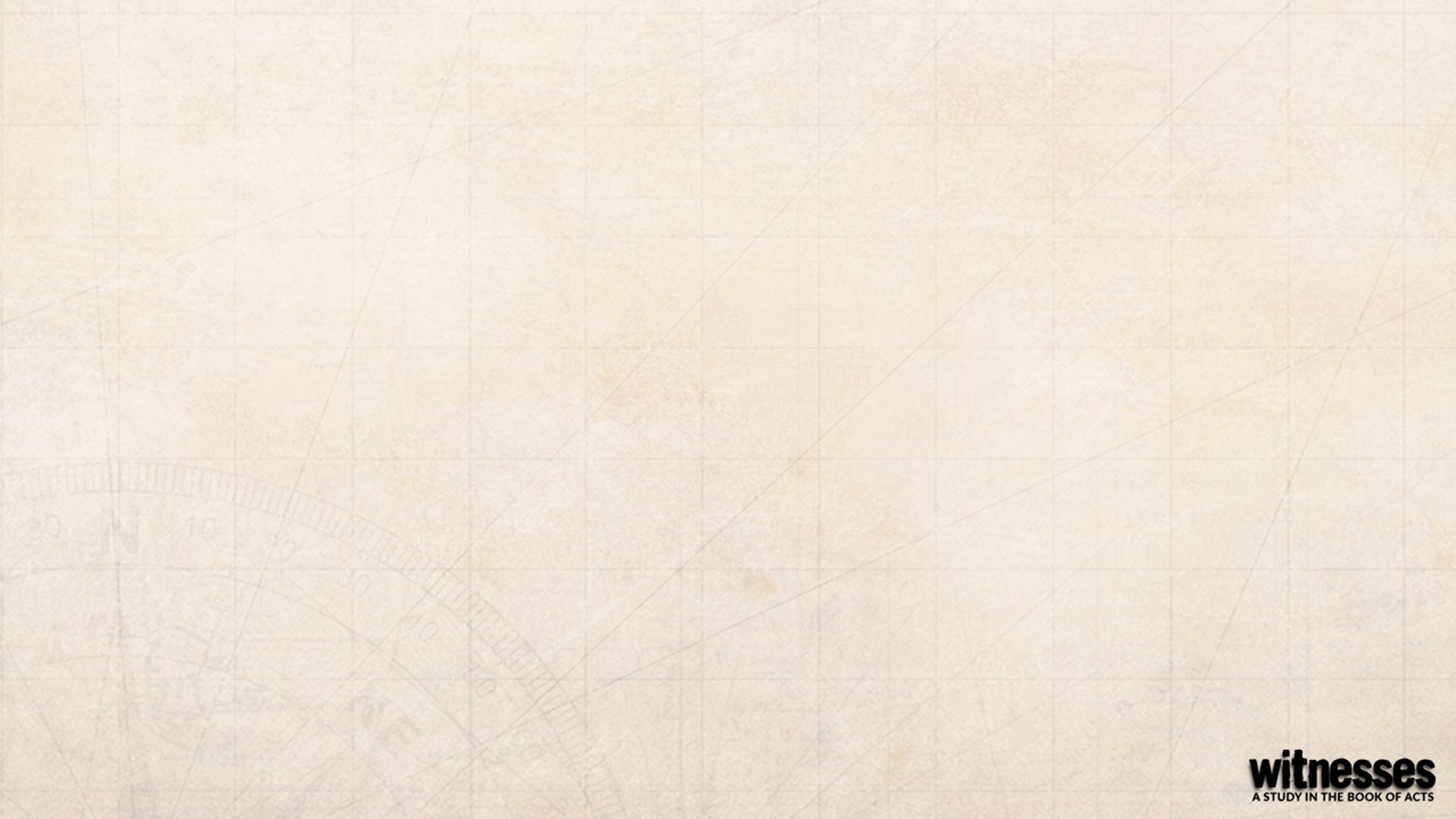 I. Rejoicing with praise while imprisoned in chains
About midnight Paul and Silas were praying and singing hymns to God, and the prisoners were listening to them…
ACTS 16:25
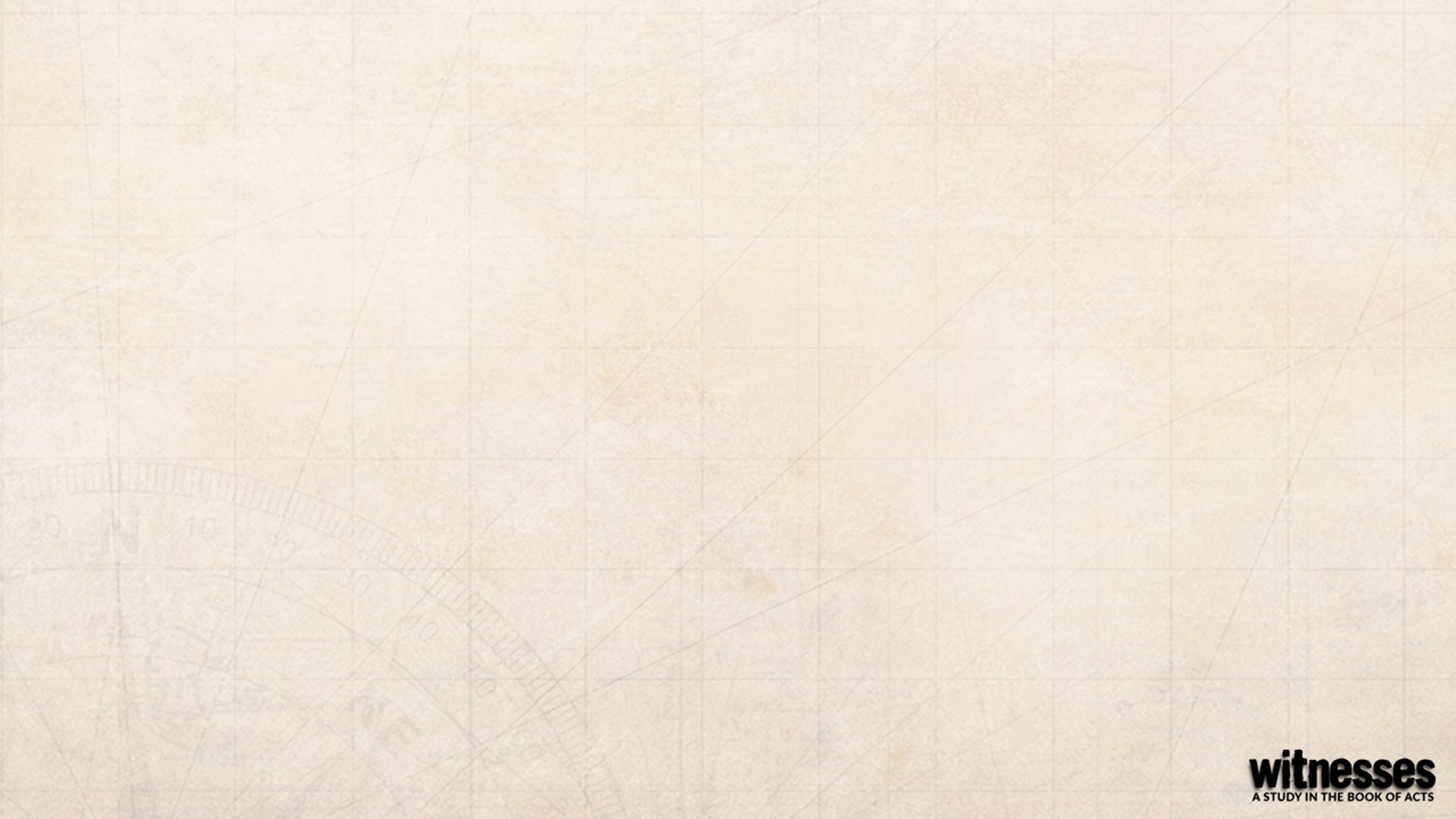 II. Divine intervention through power over nature.
and suddenly there was a great earthquake, so that the foundations of the prison were shaken. And immediately all the doors were opened, and everyone's bonds were unfastened.
ACTS 16:26
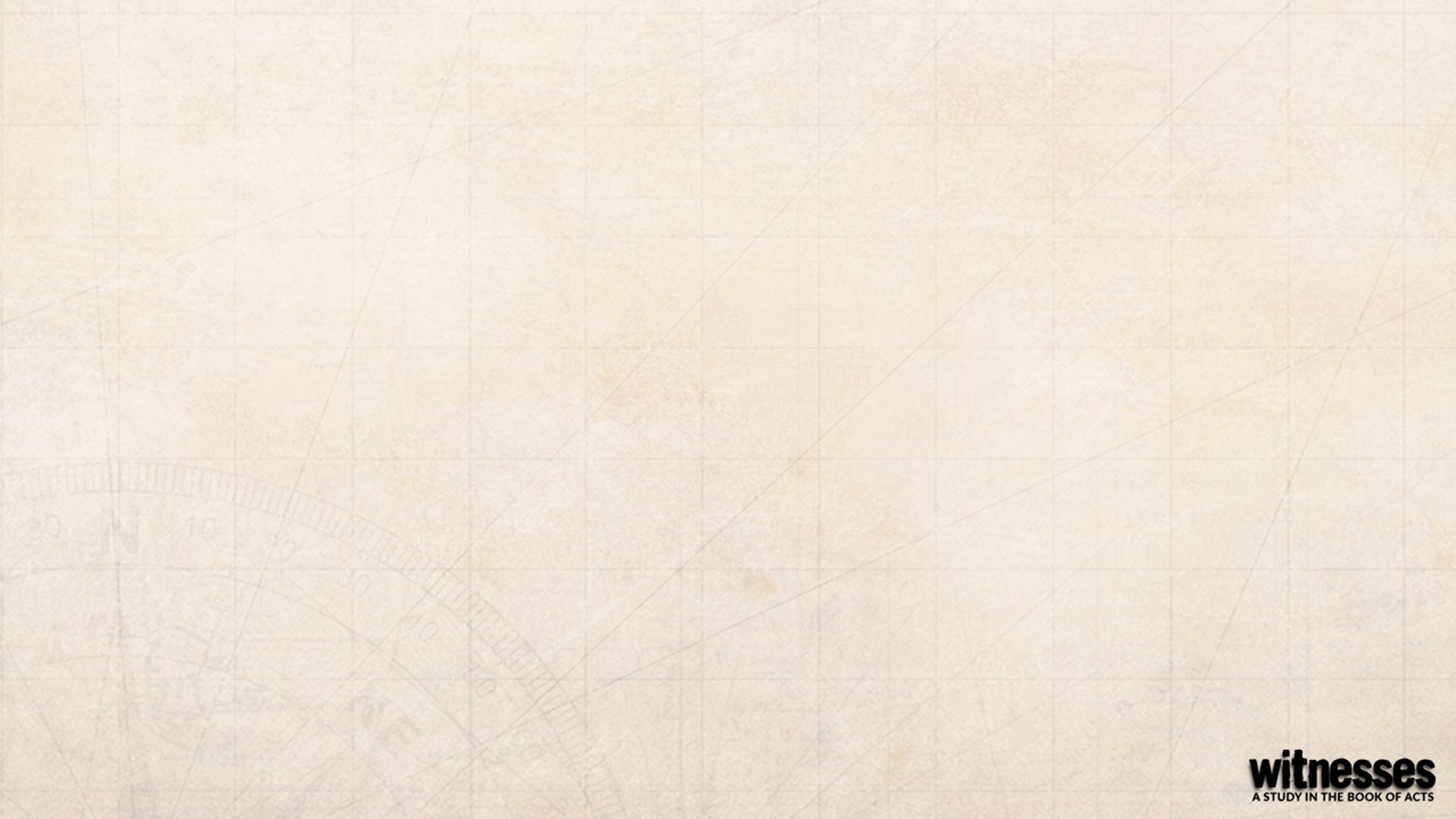 III. Jailer hopelessly seeks to take his life.
When the jailer woke and saw that the prison doors were open, he drew his sword and was about to kill himself, supposing that the prisoners had escaped.
ACTS 16:27
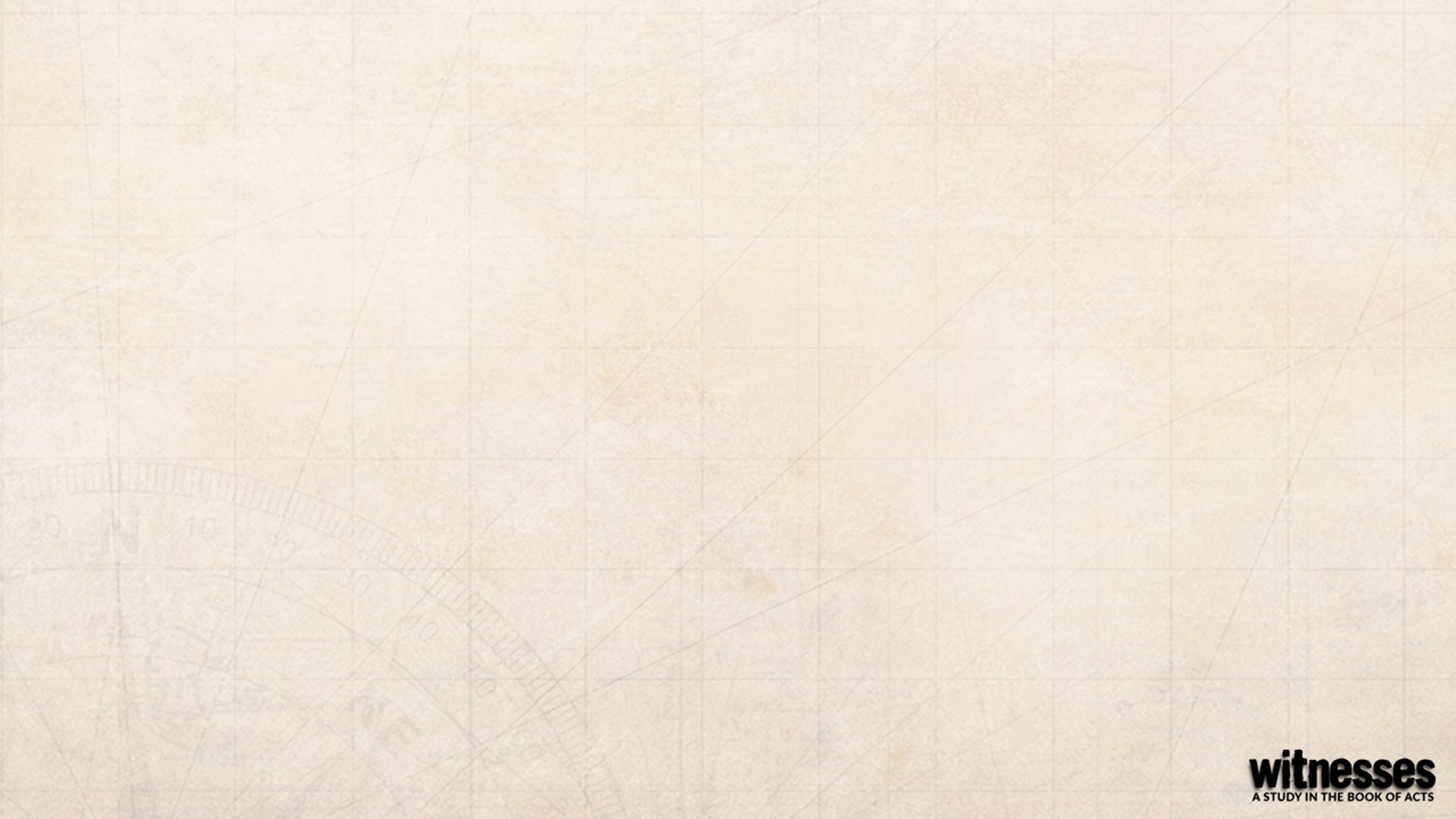 IV. The jailer finds hope in the good news these missionaries proclaim.
But Paul cried with a loud voice, “Do not harm yourself, for we are all here.” 29 And the jailer called for lights and rushed in, and trembling with fear he fell down before Paul and Silas. 30 Then he brought them out and said, “Sirs, what must I do to be saved?”
ACTS 16:28-30
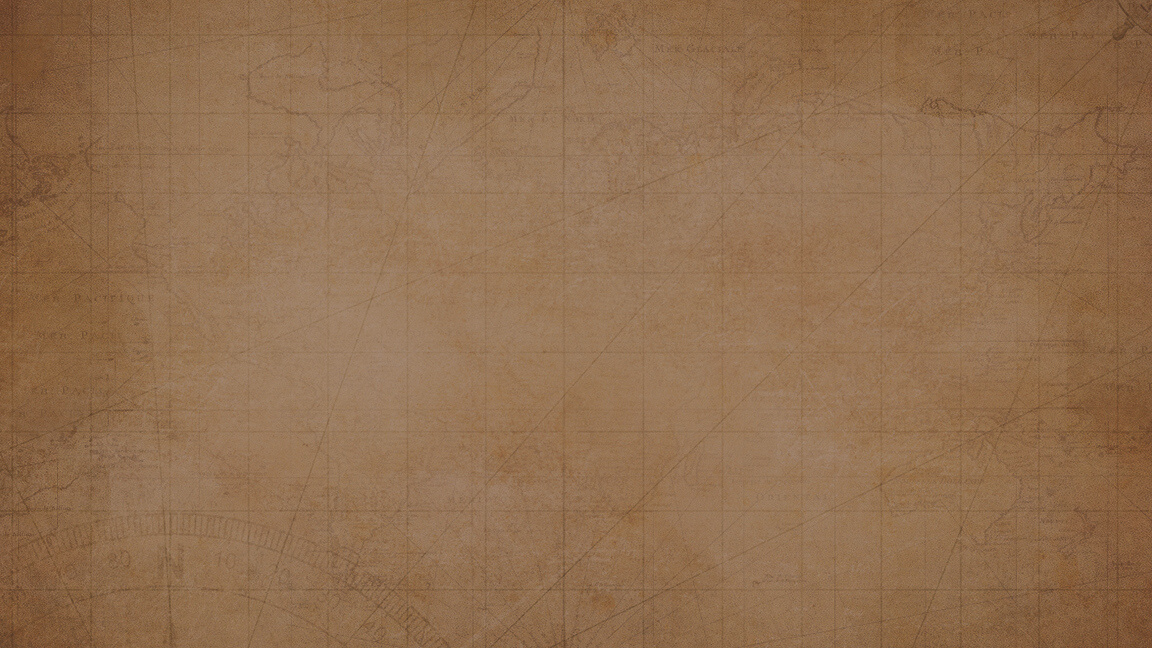 Why is the jailer ‘trembling with fear’?
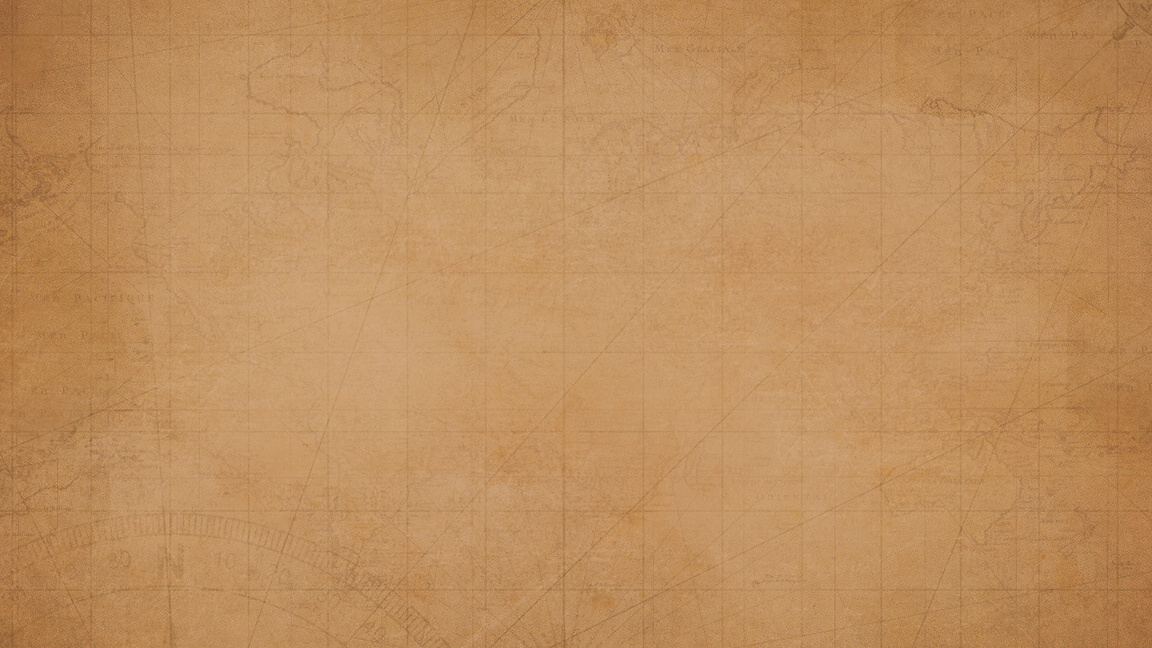 The jailer had a Spirit-inspired realization:
If it was not his pagan Roman god doing this then it must be the God of these missionaries.
Their God must be the one true God!
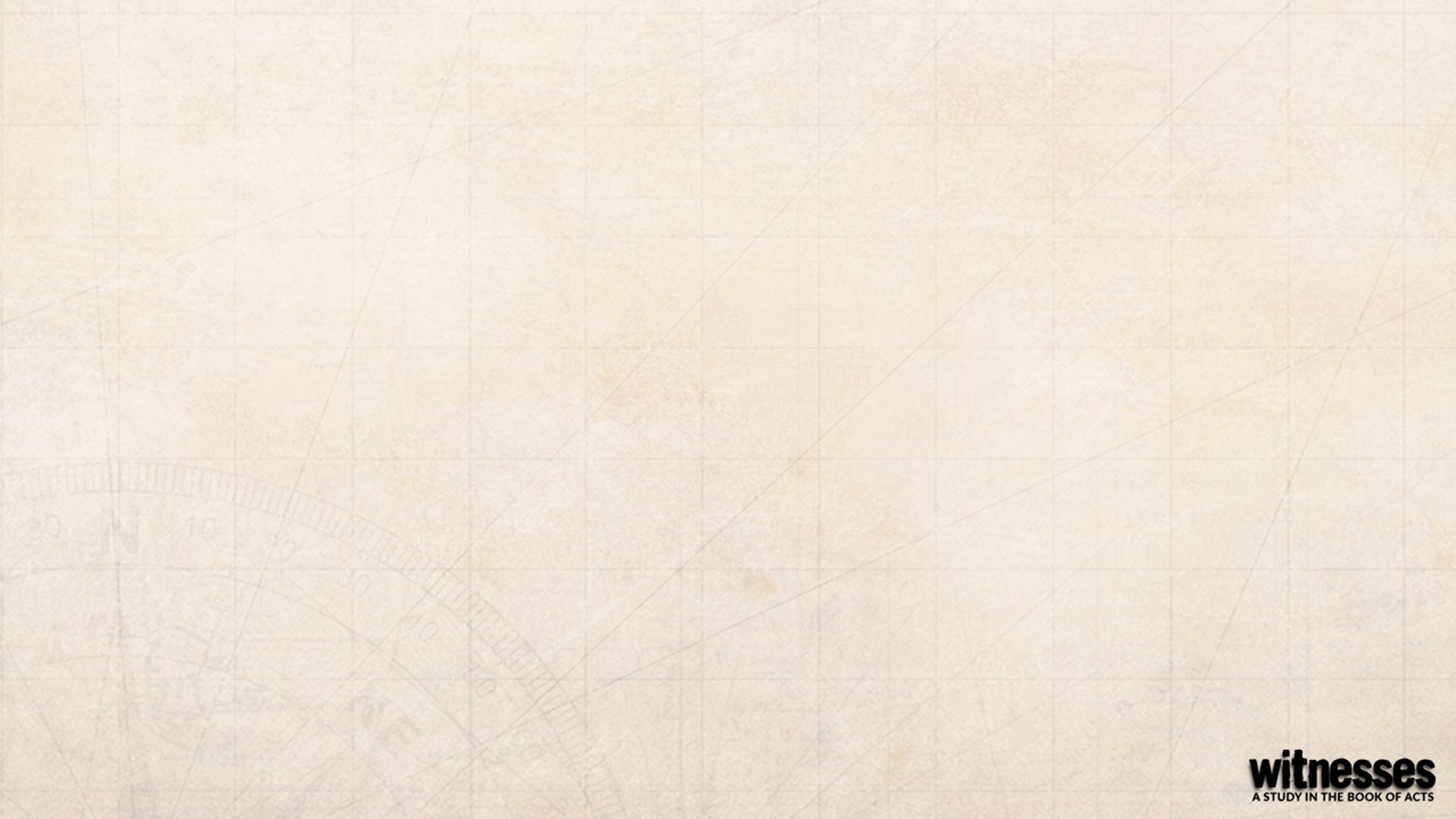 V. The jailer and his household believe the gospel and all are saved!
And they said, “Believe in the Lord Jesus, and you will be saved, you and your household.” 32 And they spoke the word of the Lord to him and to all who were in his house. 33 And he took them the same hour of the night and washed their wounds; and he was baptized at once, he and all his family. 34 Then he brought them up into his house and set food before them. And he rejoiced along with his entire household that he had believed in God.
ACTS 16:31-34
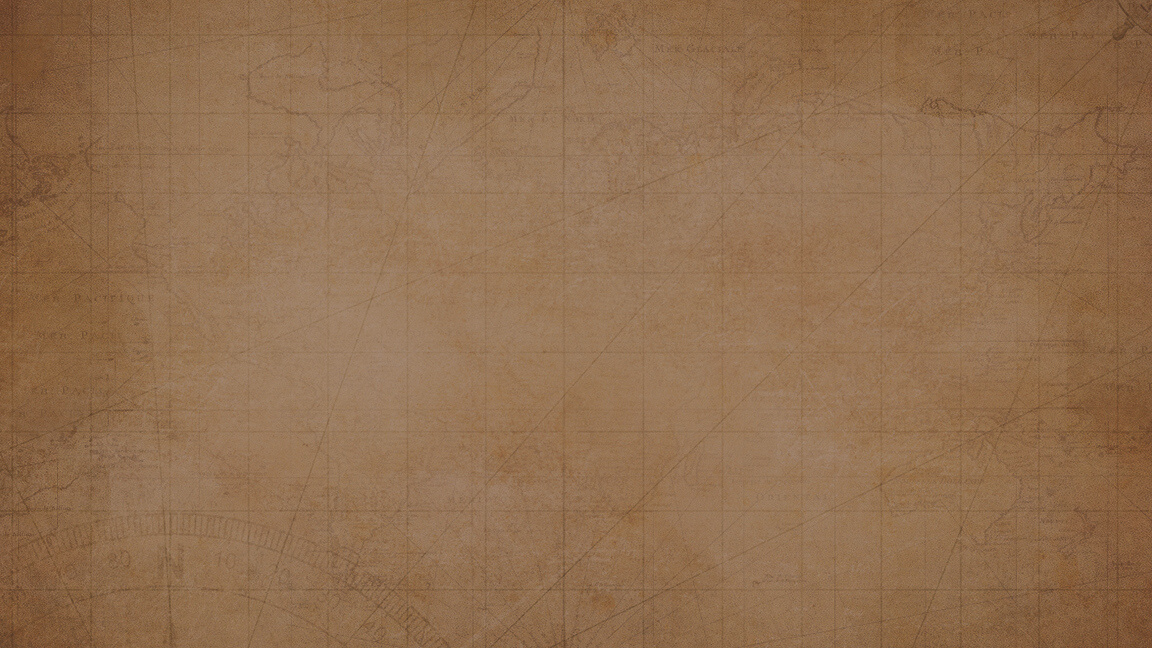 How did the perspective of the jailer change?
In v27 the jailer was at his lowest point of life.
By v34 this same jailer is rejoicing.
Why is he rejoicing?
He rejoiced that he had believed in God, he now knows the one true God of the universe!!
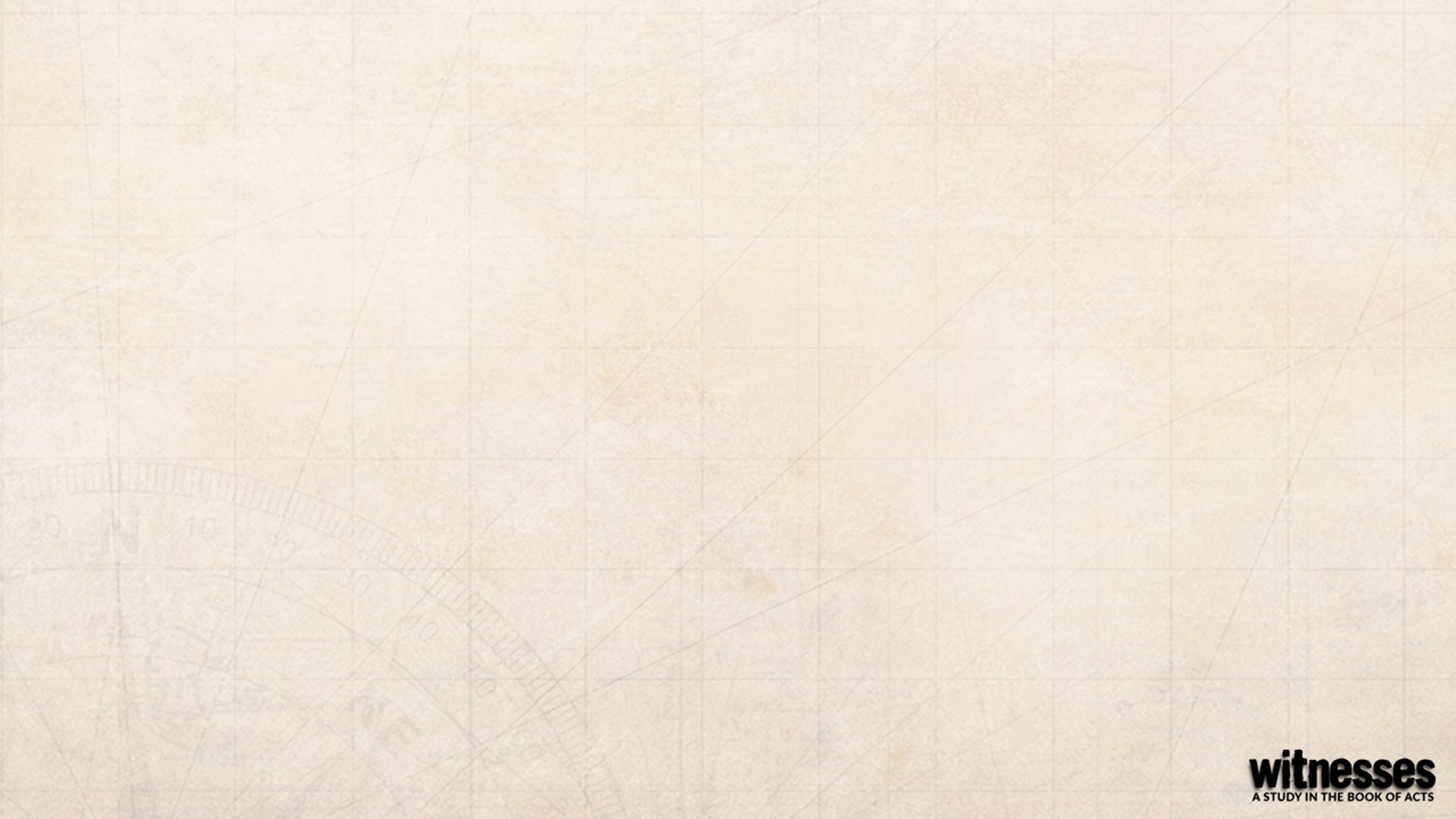 VI. Paul and Silas are released from prison with magistrate apologies.
But when it was day, the magistrates sent the police, saying, “Let those men go.” 36 And the jailer reported these words to Paul, saying, “The magistrates have sent to let you go. Therefore come out now and go in peace.” 37 But Paul said to them, “They have beaten us publicly, uncondemned, men who are Roman citizens, and have thrown us into prison; and do they now throw us out secretly? No! Let them come themselves and take us out.” 38 The police reported these words to the magistrates, and they were afraid when they heard that they were Roman citizens. 39 So they came and apologized to them. And they took them out and asked them to leave the city.
ACTS 16:35-39
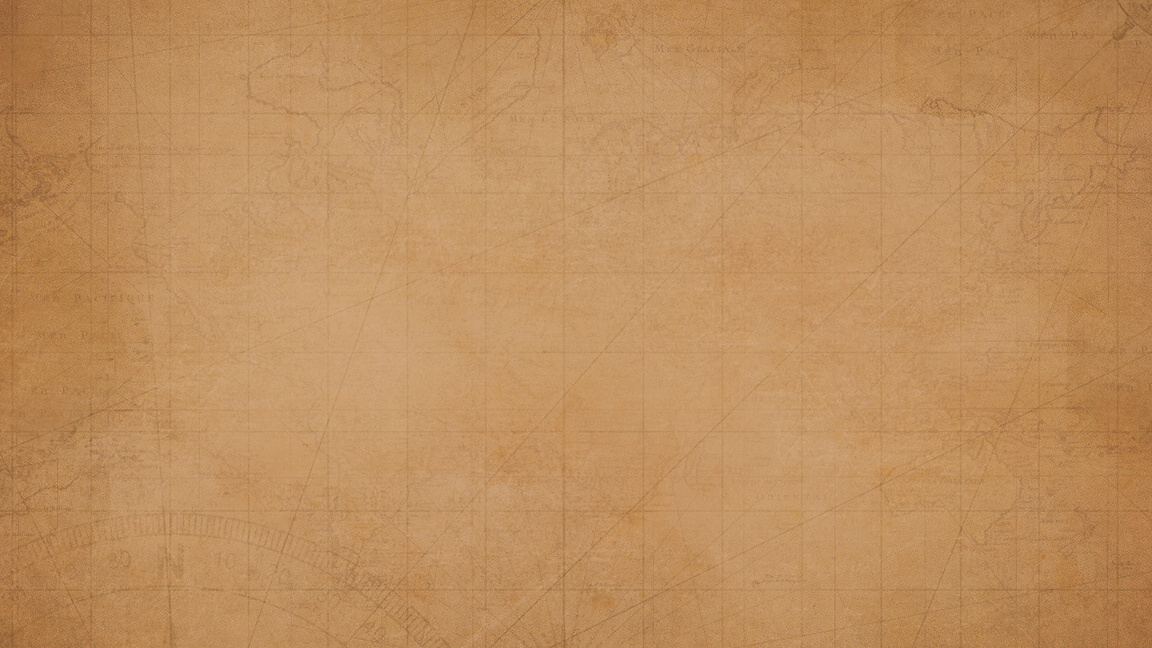 Why did Paul do this?
Leaving the prison this way made it known that Paul and Silas were actually innocent.
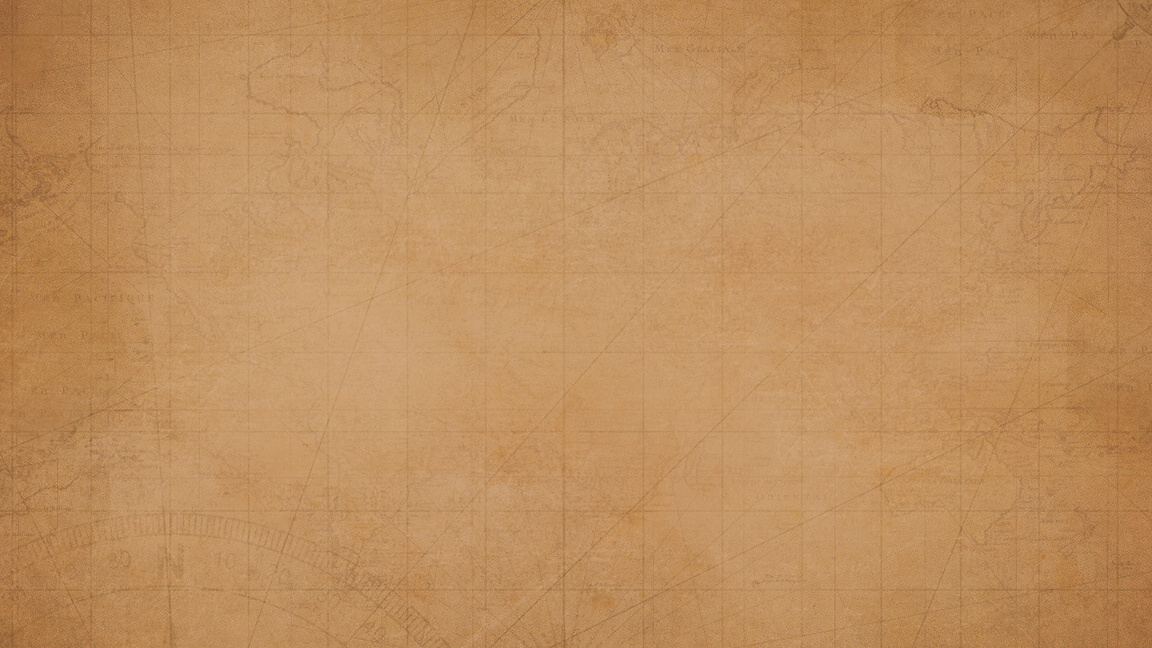 Why did Paul do this?
Leaving the prison this way made it known that Paul and Silas were actually innocent.
Paul was securing the safety of the church and the remaining Christians in Philippi.
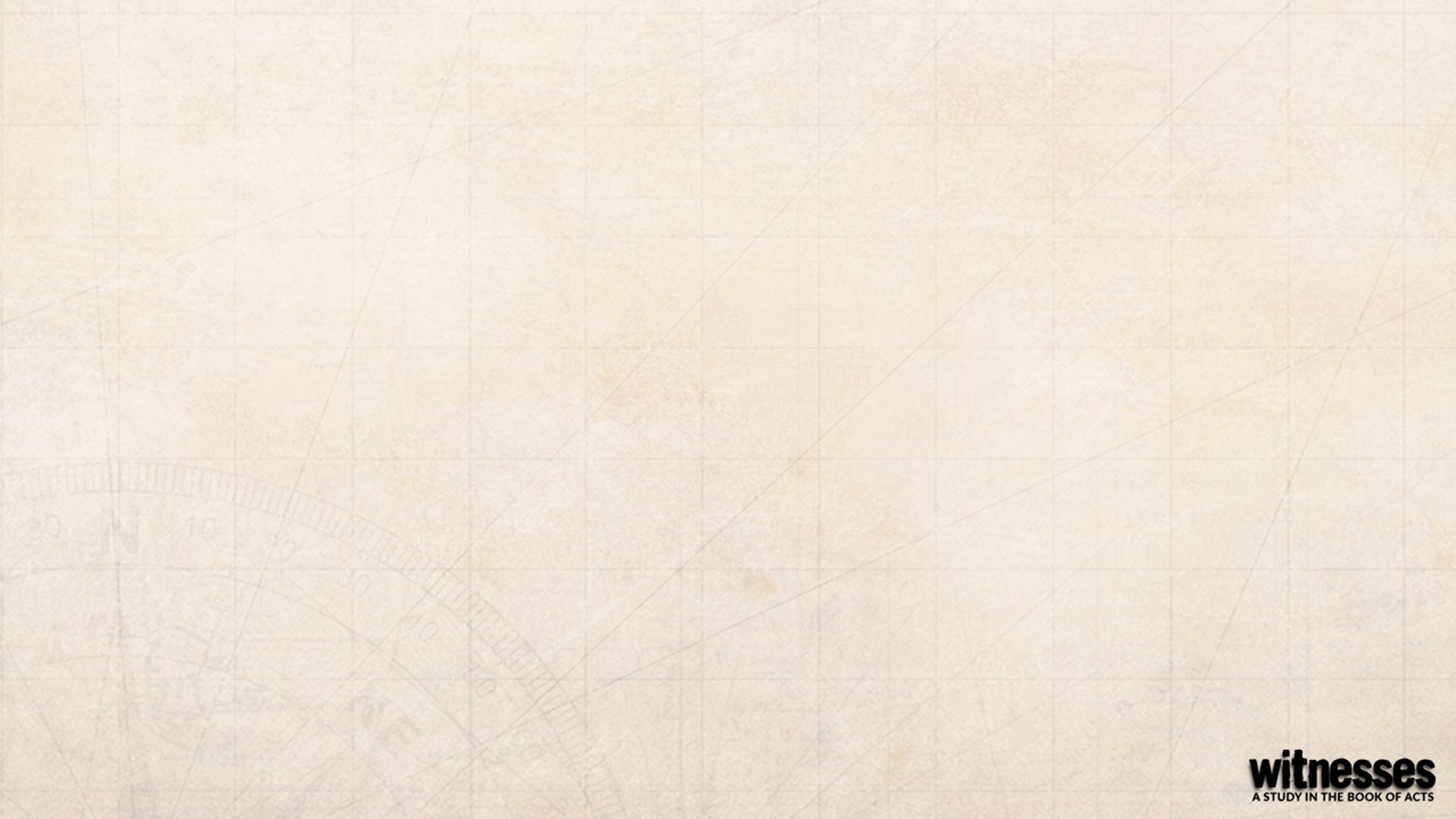 How does Luke conclude all of this?
So they went out of the prison and visited Lydia. And when they had seen the brothers, they encouraged them and departed.
ACTS 16:40
Christian Fellowship
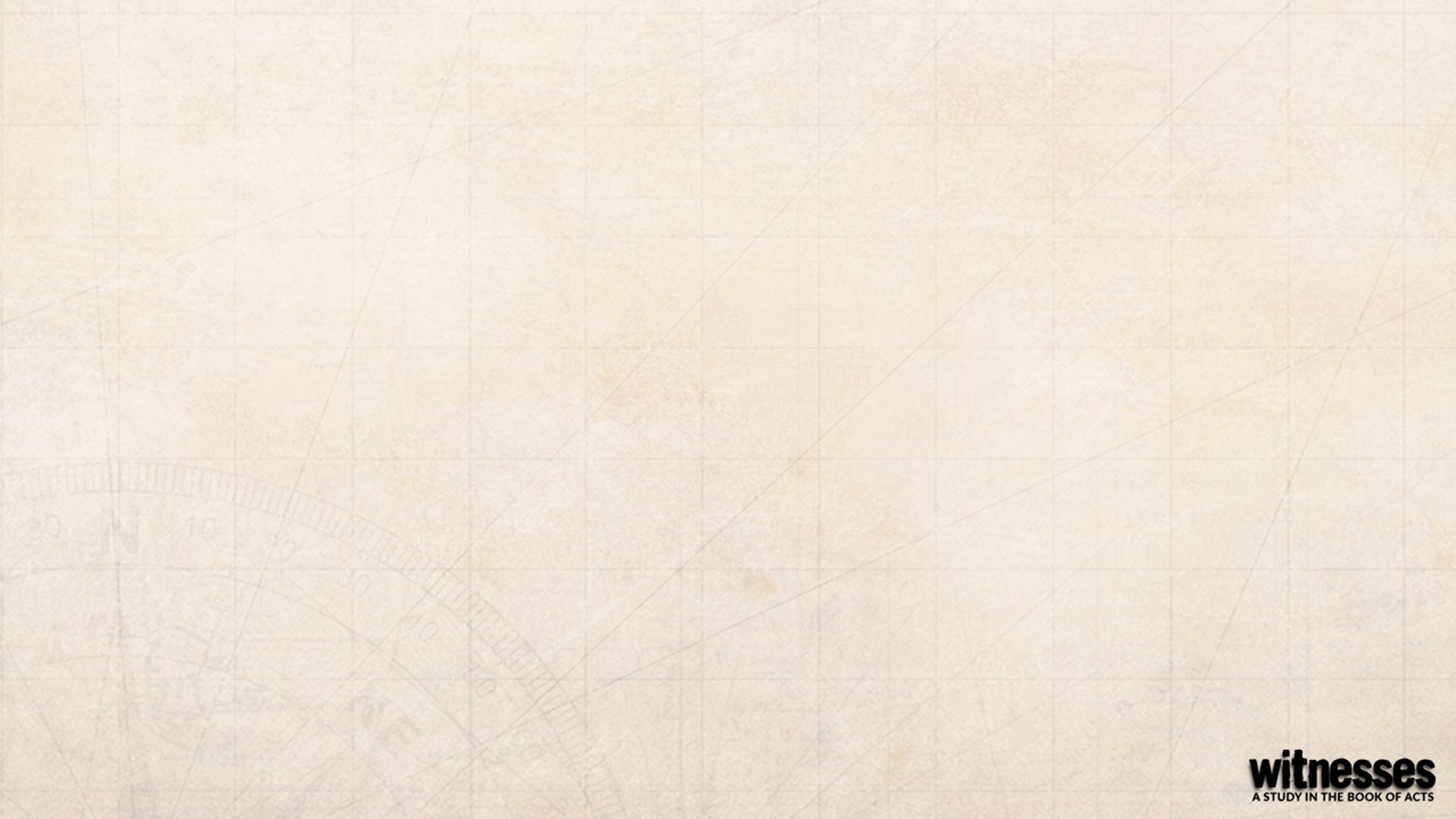 1To all the saints in Christ Jesus who are at Philippi, with the overseers and deacons: 2 Grace to you and peace from God our Father and the Lord Jesus Christ. 3 I thank my God in all my remembrance of you, 4 always in every prayer of mine for you all making my prayer with joy, 5 because of your partnership in the gospel from the first day until now. 6 And I am sure of this, that he who began a good work in you will bring it to completion at the day of Jesus Christ. 7 It is right for me to feel this way about you all, because I hold you in my heart, for you are all partakers with me of grace, both in my imprisonment and in the defense and confirmation of the gospel. 8 For God is my witness, how I yearn for you all with the affection of Christ Jesus.
PHILIPPIANS 1:1-8
Praising God is not dependent on circumstances.
No matter how bad it seems, you must believe that Jesus can take you from hopeless despair to joyful praise.